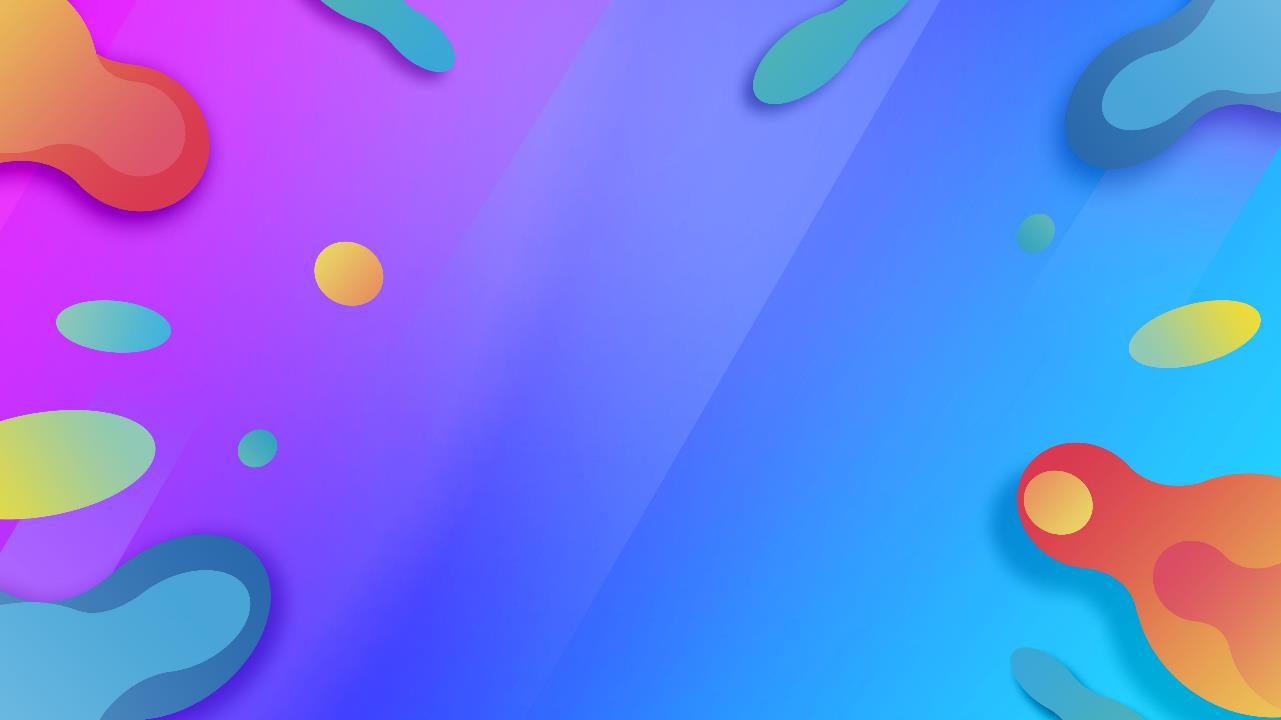 LOGO
销售技巧培训
THE BUSINESS REPORT
作者：xiazaii
CONTENTS
01
02
03
04
产品销售
销售技巧
销售分类
客户分析
Lorem ipsum dolor sit er elit, consec cillium pecu, sed do eiusmod tempor
Lorem ipsum dolor sit er elit, consec cillium pecu, sed do eiusmod tempor
Lorem ipsum dolor sit er elit, consec cillium pecu, sed do eiusmod tempor
Lorem ipsum dolor sit er elit, consec cillium pecu, sed do eiusmod tempor
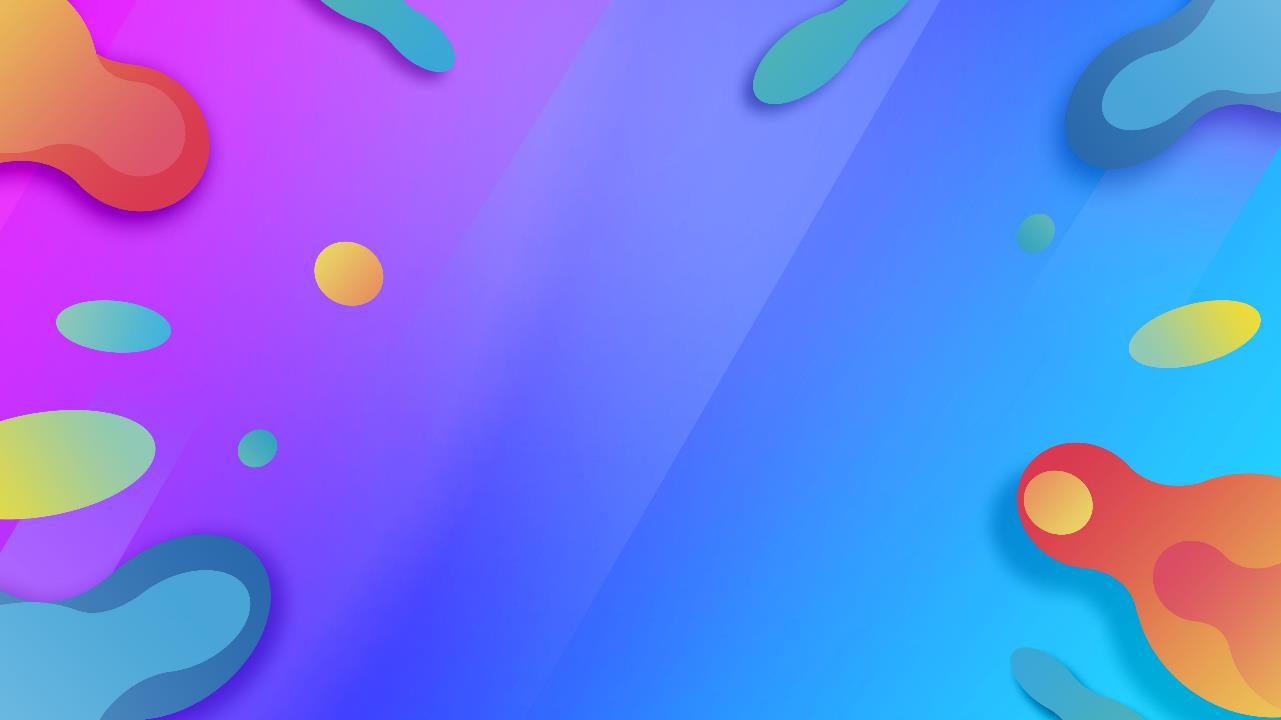 01
销售分类
We have many PowerPoint templates that has been specifically designed to help anyone that is stepping into the world of PowerPoint for the very first time.
01
销售分类
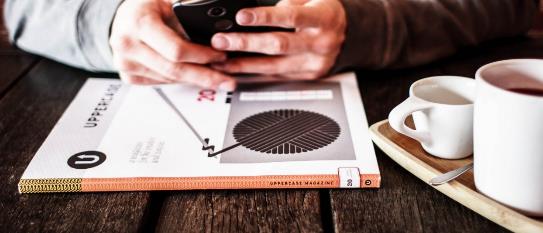 实体销售
详写内容……点击输入本栏的具体文字，简明扼要的说明分项内容，此为概念图解……点击输入本栏的具体文字，简明扼要的说明分项内容，此为概念图解……点击输入本栏的具体文字，简明扼要的说明分项内容，此为概念图解
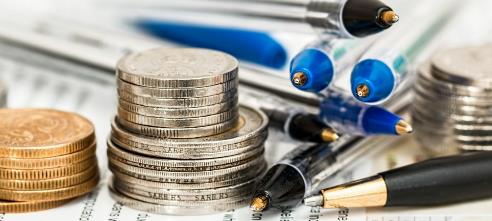 50%
文字添加
62%
文字添加
75%
文字添加
45%
文字添加
01
销售分类
01
02
电话销售
电话销售
详写内容……点击输入本栏的具体文字，简明扼要的说明分项内容，此为概念图解
详写内容……点击输入本栏的具体文字，简明扼要的说明分项内容，此为概念图解
03
04
电话销售
电话销售
详写内容……点击输入本栏的具体文字，简明扼要的说明分项内容，此为概念图解
详写内容……点击输入本栏的具体文字，简明扼要的说明分项内容，此为概念图解
05
06
电话销售
电话销售
详写内容……点击输入本栏的具体文字，简明扼要的说明分项内容，此为概念图解
详写内容……点击输入本栏的具体文字，简明扼要的说明分项内容，此为概念图解
01
销售分类
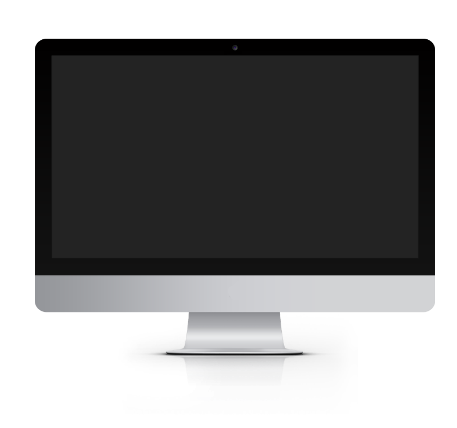 网络销售
网络销售
网络销售
网络销售
详写内容……点击输入本栏的具体文字，简明扼要的说明分项内容，此为概念图解
详写内容……点击输入本栏的具体文字，简明扼要的说明分项内容，此为概念图解
详写内容……点击输入本栏的具体文字，简明扼要的说明分项内容，此为概念图解
详写内容……点击输入本栏的具体文字，简明扼要的说明分项内容，此为概念图解
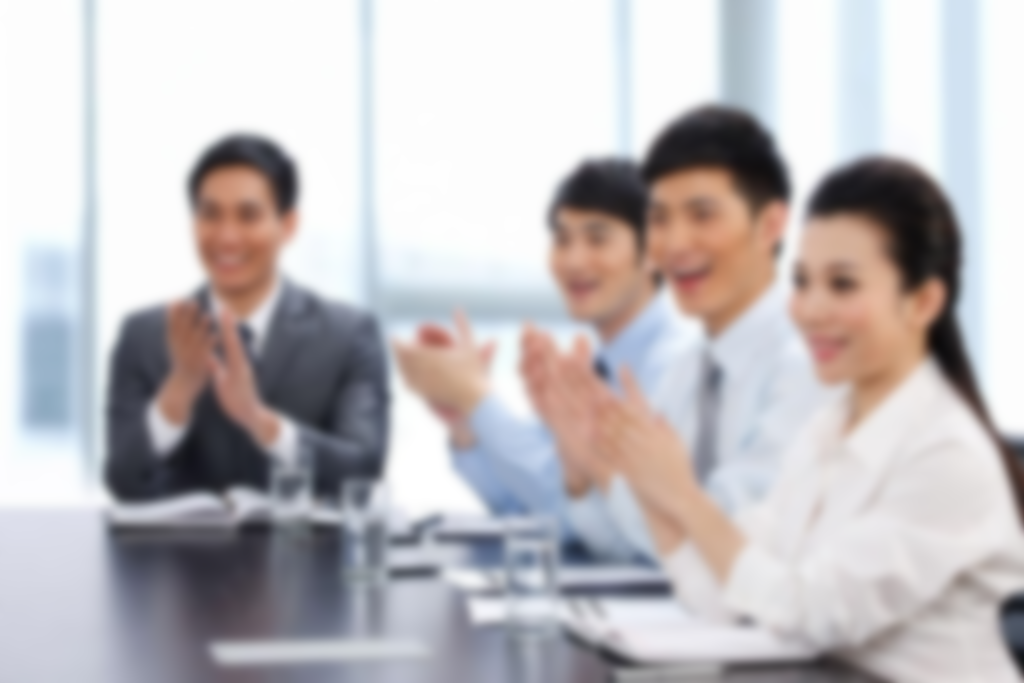 01
销售分类
广告销售
广告销售
广告销售
广告销售
详写内容……点击输入本栏的具体文字，简明扼要的说明分项内容，此为概念图解
详写内容……点击输入本栏的具体文字，简明扼要的说明分项内容，此为概念图解
详写内容……点击输入本栏的具体文字，简明扼要的说明分项内容，此为概念图解
详写内容……点击输入本栏的具体文字，简明扼要的说明分项内容，此为概念图解
01
02
04
03
01
销售分类
详写内容……点击输入本栏的具体文字，简明扼要的说明分项内容，此为概念图解
01
电视销售
80%
60%
02
电视销售
详写内容……点击输入本栏的具体文字，简明扼要的说明分项内容，此为概念图解
详写内容……点击输入本栏的具体文字，简明扼要的说明分项内容，此为概念图解
93%
55%
03
电视销售
详写内容……点击输入本栏的具体文字，简明扼要的说明分项内容，此为概念图解
详写内容……点击输入本栏的具体文字，简明扼要的说明分项内容，此为概念图解
04
电视销售
01
销售分类
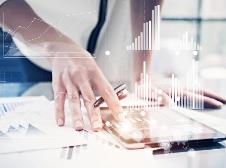 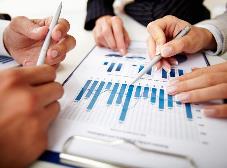 关系销售
关系销售
关系销售
关系销售
用户可以在投影仪或者计算机上进行演示也可以将
用户可以在投影仪或者计算机上进行演示也可以将
用户可以在投影仪或者计算机上进行演示也可以将
用户可以在投影仪或者计算机上进行演示也可以将
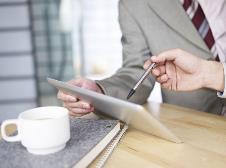 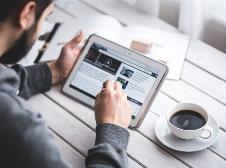 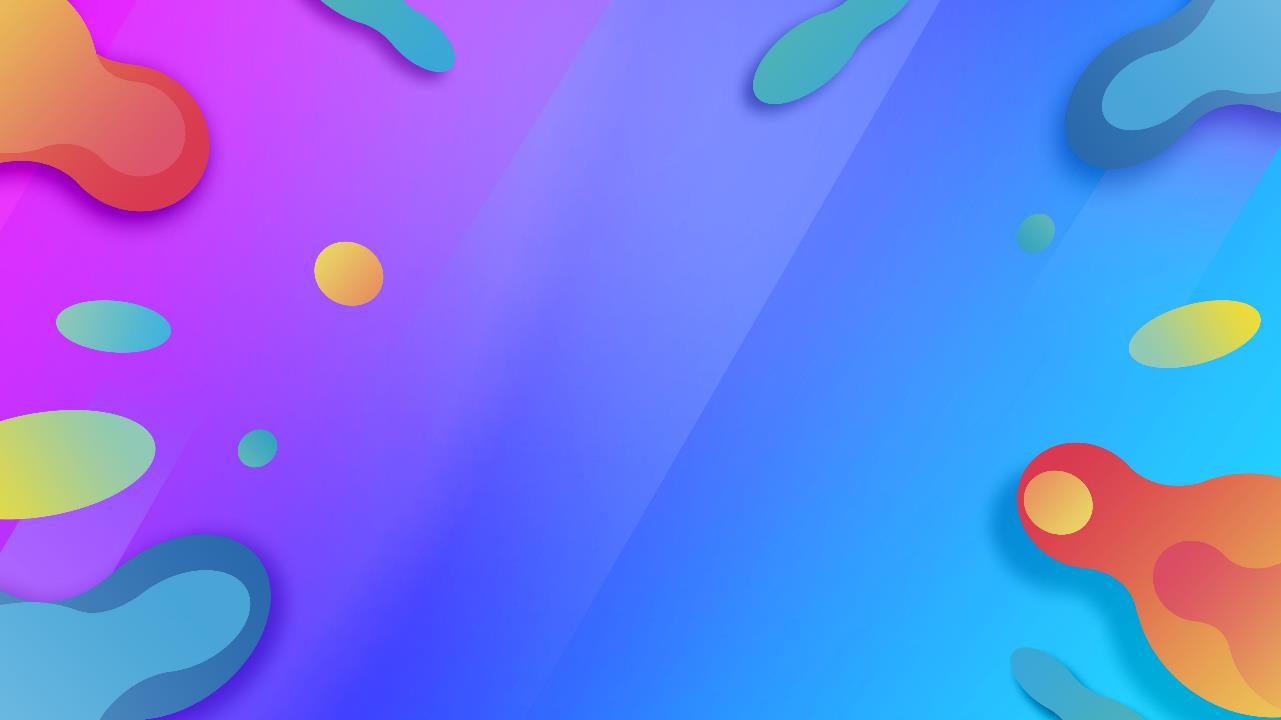 02
产品销售
We have many PowerPoint templates that has been specifically designed to help anyone that is stepping into the world of PowerPoint for the very first time.
02
产品销售
对产品的态度
对产品的态度
对产品的态度
对产品的态度
对产品的态度
对产品的态度
详写内容……点击输入本栏的具体文字，简明扼要的说明分项内容，此为概念图解
详写内容……点击输入本栏的具体文字，简明扼要的说明分项内容，此为概念图解
详写内容……点击输入本栏的具体文字，简明扼要的说明分项内容，此为概念图解
详写内容……点击输入本栏的具体文字，简明扼要的说明分项内容，此为概念图解
详写内容……点击输入本栏的具体文字，简明扼要的说明分项内容，此为概念图解
详写内容……点击输入本栏的具体文字，简明扼要的说明分项内容，此为概念图解
02
产品销售


对客户的态度
对客户的态度
对客户的态度
对客户的态度
对客户的态度
对客户的态度
详写内容……点击输入本栏的具体文字，简明扼要的说明分项内容，此为概念图解
详写内容……点击输入本栏的具体文字，简明扼要的说明分项内容，此为概念图解
详写内容……点击输入本栏的具体文字，简明扼要的说明分项内容，此为概念图解
详写内容……点击输入本栏的具体文字，简明扼要的说明分项内容，此为概念图解
详写内容……点击输入本栏的具体文字，简明扼要的说明分项内容，此为概念图解
详写内容……点击输入本栏的具体文字，简明扼要的说明分项内容，此为概念图解
02
01


03
04
06
05


02
产品销售
对自己的态度
对自己的态度
对自己的态度
对自己的态度
详写内容……点击输入本栏的具体文字，简明扼要的说明分项内容，此为概念图解
详写内容……点击输入本栏的具体文字，简明扼要的说明分项内容，此为概念图解
详写内容……点击输入本栏的具体文字，简明扼要的说明分项内容，此为概念图解
详写内容……点击输入本栏的具体文字，简明扼要的说明分项内容，此为概念图解
02
产品销售
详写内容……点击输入本栏的具体文字，简明扼要的说明分项内容，此为概念图解
详写内容……点击输入本栏的具体文字，简明扼要的说明分项内容，此为概念图解
PART01
PART03
OUR BEGINNINGS
OUR BEGINNINGS
详写内容……点击输入本栏的具体文字，简明扼要的说明分项内容，此为概念图解
详写内容……点击输入本栏的具体文字，简明扼要的说明分项内容，此为概念图解
PART02
PART04
OUR BEGINNINGS
OUR BEGINNINGS
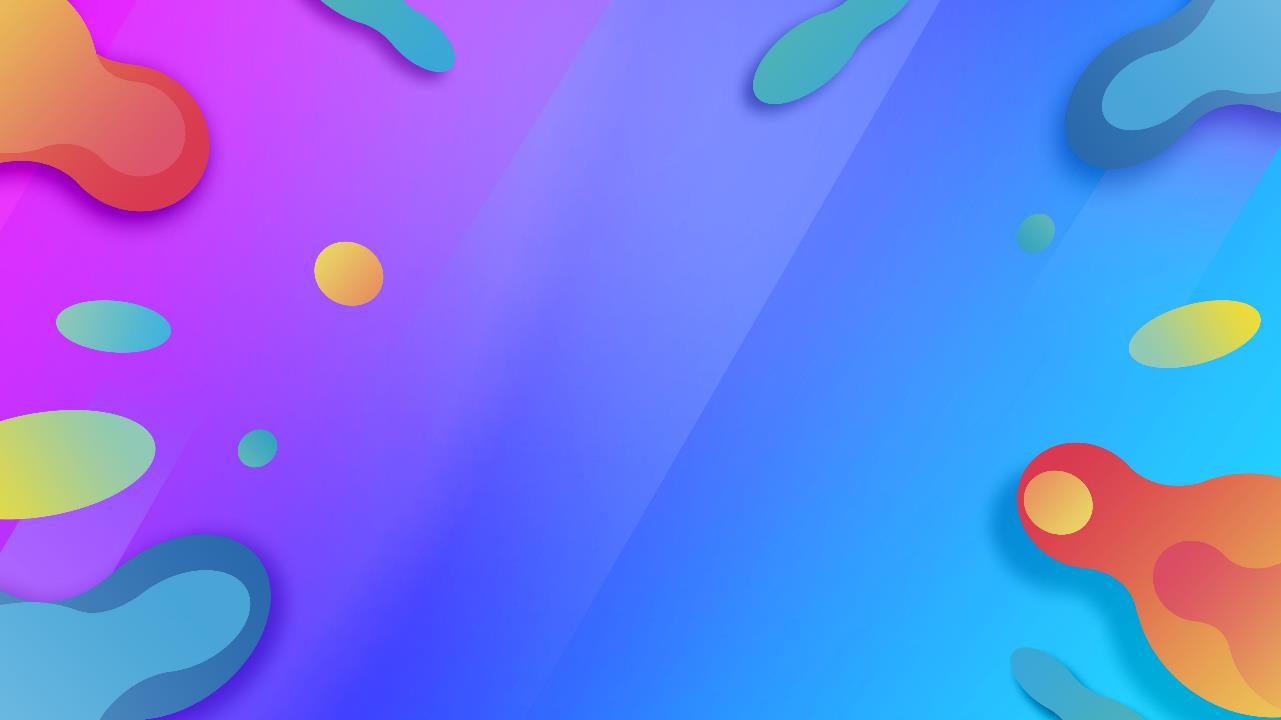 03
销售技巧
We have many PowerPoint templates that has been specifically designed to help anyone that is stepping into the world of PowerPoint for the very first time.
03
销售技巧





厉兵秣马
厉兵秣马
详写内容……点击输入本栏的具体文字，简明扼要的说明分项内容，此为概念图解
详写内容……点击输入本栏的具体文字，简明扼要的说明分项内容，此为概念图解
厉兵秣马
厉兵秣马
厉兵秣马
详写内容……点击输入本栏的具体文字，简明扼要的说明分项内容，此为概念图解
详写内容……点击输入本栏的具体文字，简明扼要的说明分项内容，此为概念图解
详写内容……点击输入本栏的具体文字，简明扼要的说明分项内容，此为概念图解
03
销售技巧
关注细节
关注细节
关注细节
关注细节
关注细节
用户可以在投影仪或者计算机上进行演示
用户可以在投影仪或者计算机上进行演示
用户可以在投影仪或者计算机上进行演示
用户可以在投影仪或者计算机上进行演示
用户可以在投影仪或者计算机上进行演示
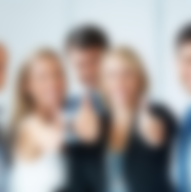 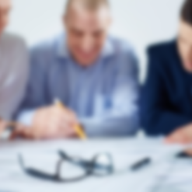 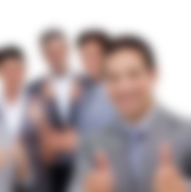 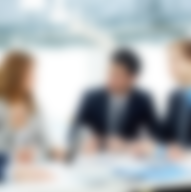 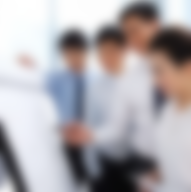 03
销售技巧
借力打力
借力打力
借力打力
借力打力
借力打力
借力打力
用户可以在投影仪或者计算机上进行演示，也可以将演示文稿打印出来，制作成胶片，以便应用到更广泛的领域中
用户可以在投影仪或者计算机上进行演示，也可以将演示文稿打印出来，制作成胶片，以便应用到更广泛的领域中
用户可以在投影仪或者计算机上进行演示，也可以将演示文稿打印出来，制作成胶片，以便应用到更广泛的领域中
用户可以在投影仪或者计算机上进行演示，也可以将演示文稿打印出来，制作成胶片，以便应用到更广泛的领域中
用户可以在投影仪或者计算机上进行演示，也可以将演示文稿打印出来，制作成胶片，以便应用到更广泛的领域中
用户可以在投影仪或者计算机上进行演示，也可以将演示文稿打印出来，制作成胶片，以便应用到更广泛的领域中
03
销售技巧
详写内容……点击输入本栏的具体文字，简明扼要的说明分项内容，此为概念图解
详写内容……点击输入本栏的具体文字，简明扼要的说明分项内容，此为概念图解
详写内容……点击输入本栏的具体文字，简明扼要的说明分项内容，此为概念图解
详写内容……点击输入本栏的具体文字，简明扼要的说明分项内容，此为概念图解
详写内容……点击输入本栏的具体文字，简明扼要的说明分项内容，此为概念图解
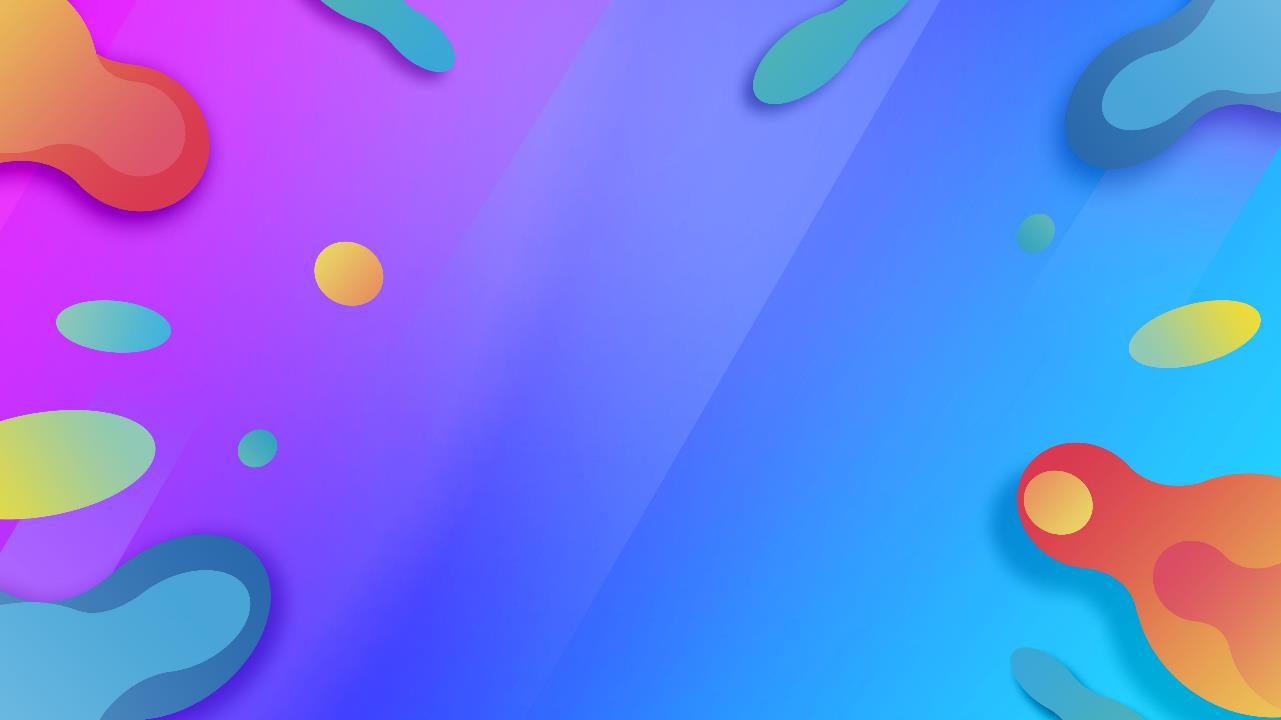 04
客户分析
We have many PowerPoint templates that has been specifically designed to help anyone that is stepping into the world of PowerPoint for the very first time.
04
客户分析
01
03
05
固执型
固执型
固执型
详写内容……点击输入本栏的具体文字，简明扼要的说明分项内容，此为概念图解
详写内容……点击输入本栏的具体文字，简明扼要的说明分项内容，此为概念图解
详写内容……点击输入本栏的具体文字，简明扼要的说明分项内容，此为概念图解
固执型
固执型
固执型
02
04
06
详写内容……点击输入本栏的具体文字，简明扼要的说明分项内容，此为概念图解
详写内容……点击输入本栏的具体文字，简明扼要的说明分项内容，此为概念图解
详写内容……点击输入本栏的具体文字，简明扼要的说明分项内容，此为概念图解
04
客户分析
犹豫型
犹豫型
犹豫型
犹豫型
详写内容……点击输入本栏的具体文字，简明扼要的说明分项内容，此为概念图解
详写内容……点击输入本栏的具体文字，简明扼要的说明分项内容，此为概念图解
详写内容……点击输入本栏的具体文字，简明扼要的说明分项内容，此为概念图解
详写内容……点击输入本栏的具体文字，简明扼要的说明分项内容，此为概念图解
04
客户分析
谢绝型
谢绝型
谢绝型
用户可以在投影仪或者计算机上进行演示，也可以将演示文稿打印出来，制作成胶片，以便应用到更广泛的领域中。利用Microsoft Office PowerPoint
用户可以在投影仪或者计算机上进行演示，也可以将演示文稿打印出来，制作成胶片，以便应用到更广泛的领域中。利用Microsoft Office PowerPoint
用户可以在投影仪或者计算机上进行演示，也可以将演示文稿打印出来，制作成胶片，以便应用到更广泛的领域中。利用Microsoft Office PowerPoint
04
客户分析
友善的外在型
友善的外在型
友善的外在型
用户可以在投影仪或者计算机上演示也可以将演示文稿打印出来制作成胶片
用户可以在投影仪或者计算机上演示也可以将演示文稿打印出来制作成胶片
用户可以在投影仪或者计算机上演示也可以将演示文稿打印出来制作成胶片
用户可以在投影仪或者计算机上演示也可以将演示文稿打印出来制作成胶片
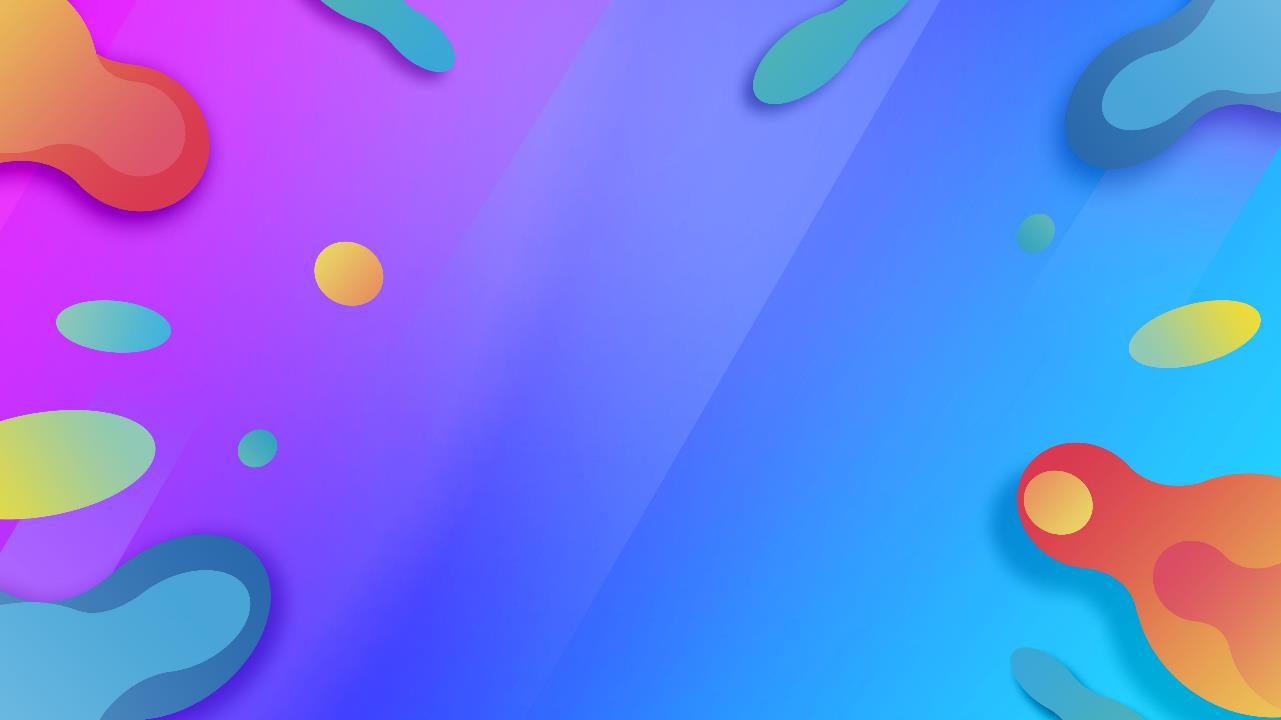 LOGO
感谢各位的聆听
THE BUSINESS REPORT
作者：xiazaii